«С Днем учителя!»
Выполнили: 
учащиеся  МОУ «Сабская СОШ» Волосовского муниципального района Ленинградской области
Почетный педагог Сабской СОШ
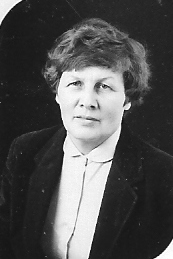 Галина Федоровна Ершова – первый директор
Почетный педагог Сабской СОШ
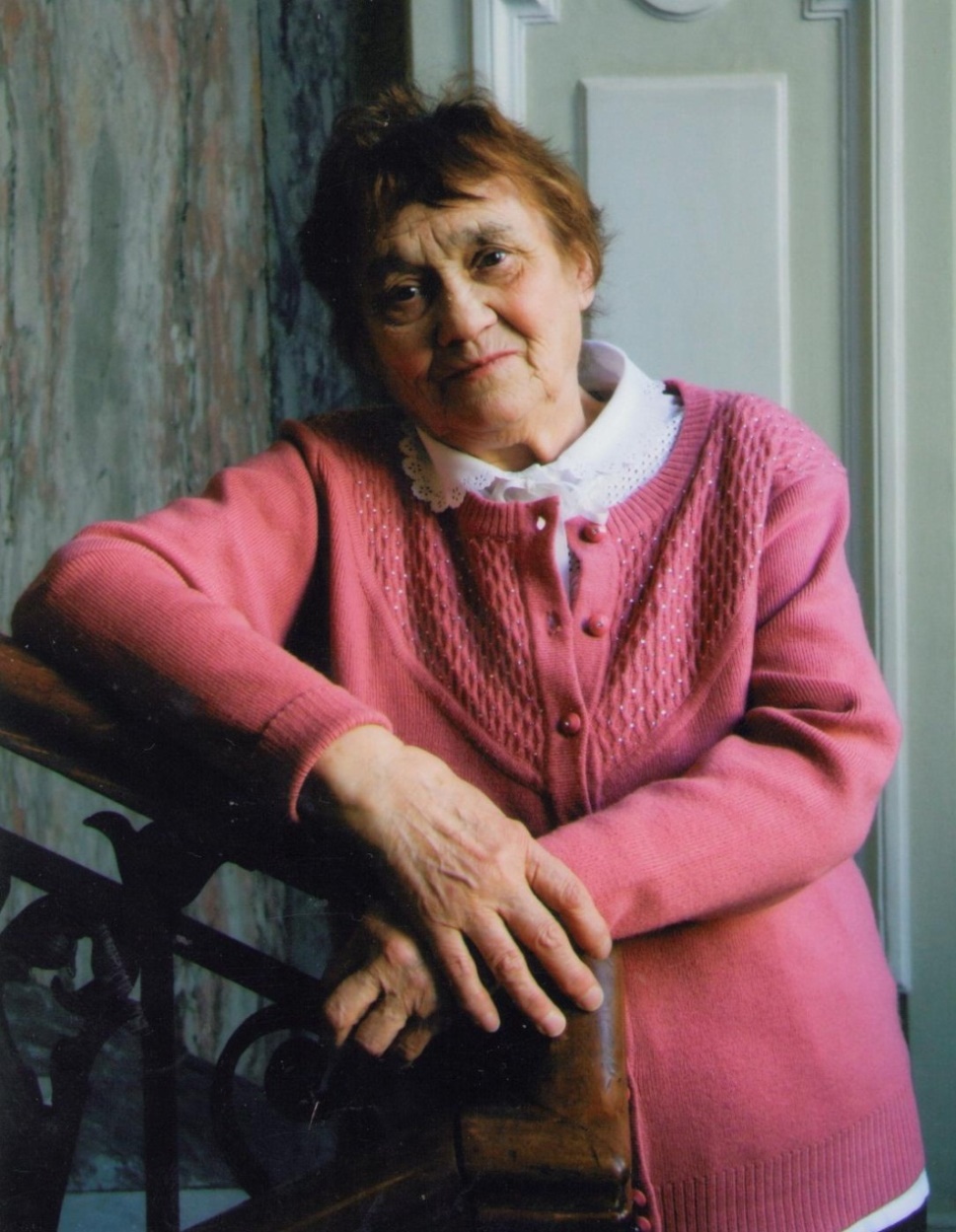 Алевтина Владимировна Роговская– учитель биологии
Почетный педагог Сабской СОШ
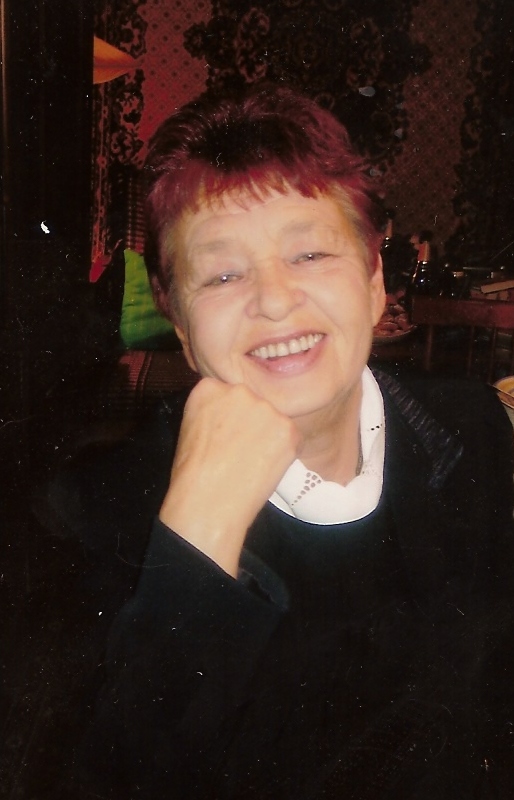 Галина Андреевна Шарова 
– учитель русского языка и литературы
Почетный педагог Сабской СОШ
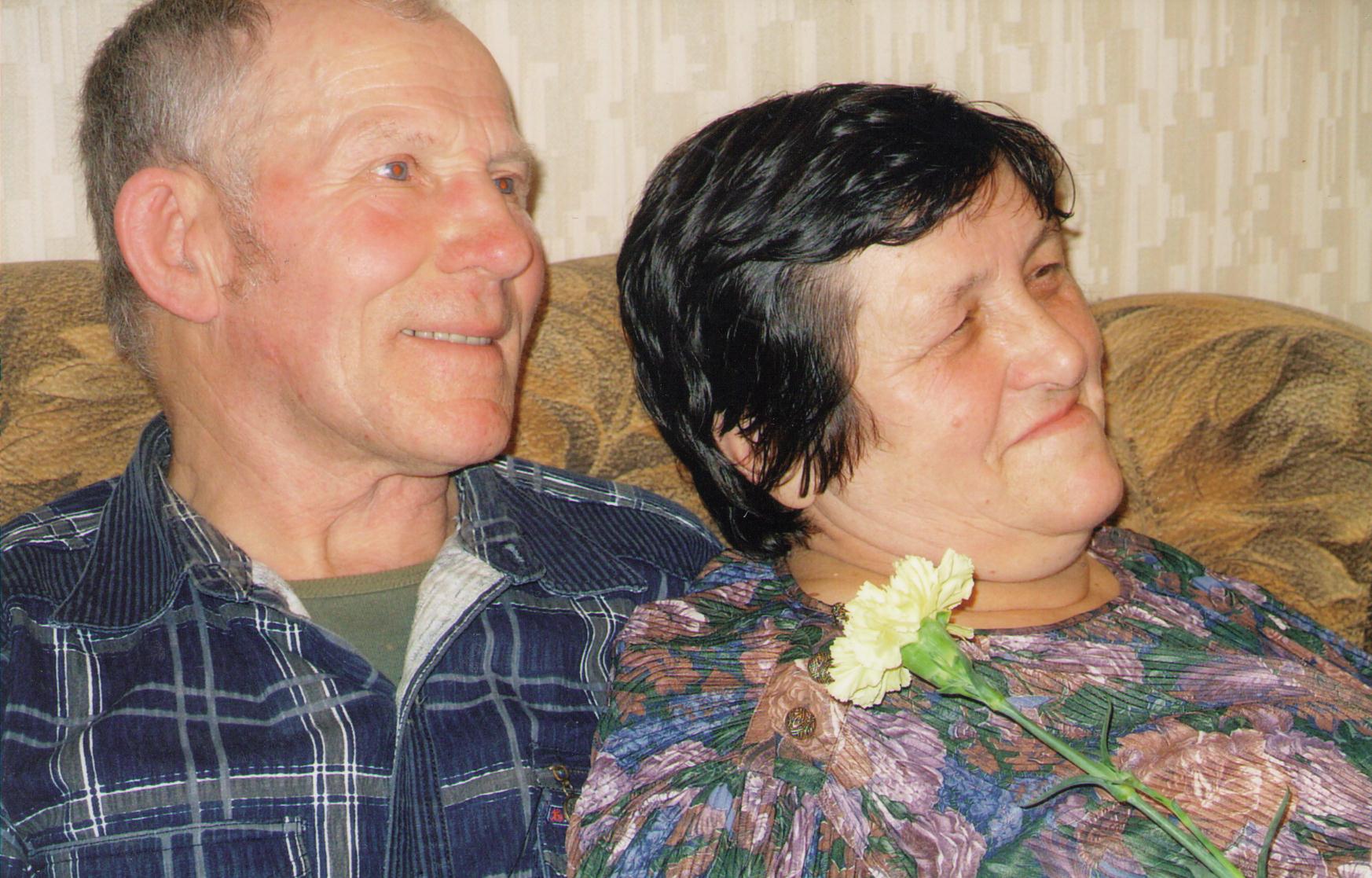 Евгений Алексеевич Фетисов– учитель русского языка, литера-туры и НВП
Ольга Сергеевна Фетисова – учитель математики
Почетный педагог Сабской СОШ
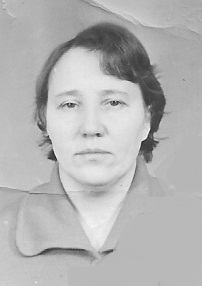 Нина Александровна Кухарская – учитель начальных классов
Почетный педагог Сабской СОШ
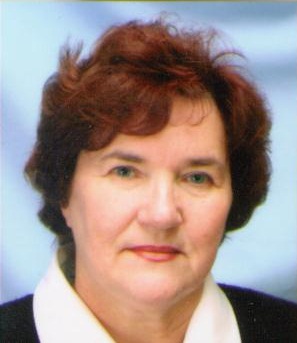 Нелля Васильевна Пионт – учитель начальных классов
Почетный педагог Сабской СОШ
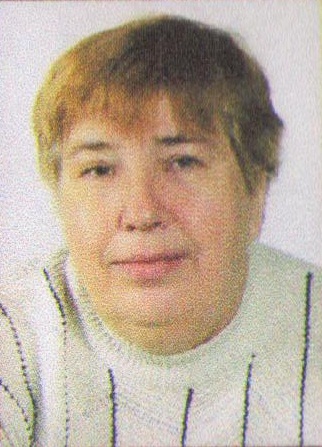 Галина Ивановна Тютюнова – учитель математики и физики
Почетный педагог Сабской СОШ
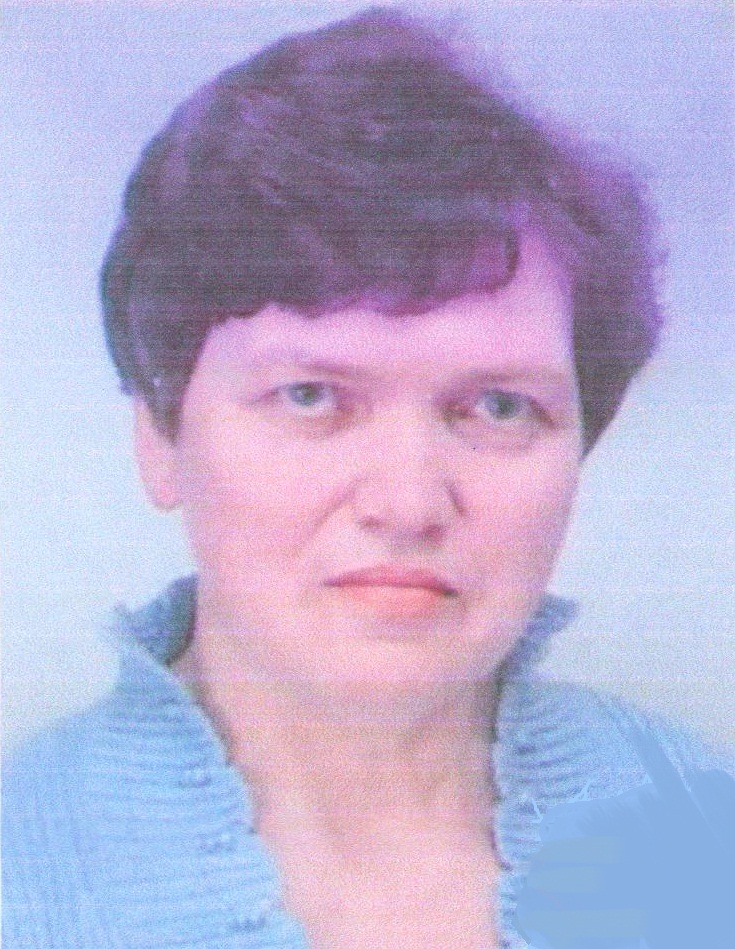 Валентина Ивановна Горохова – учитель начальных классов
Почетный педагог Сабской СОШ
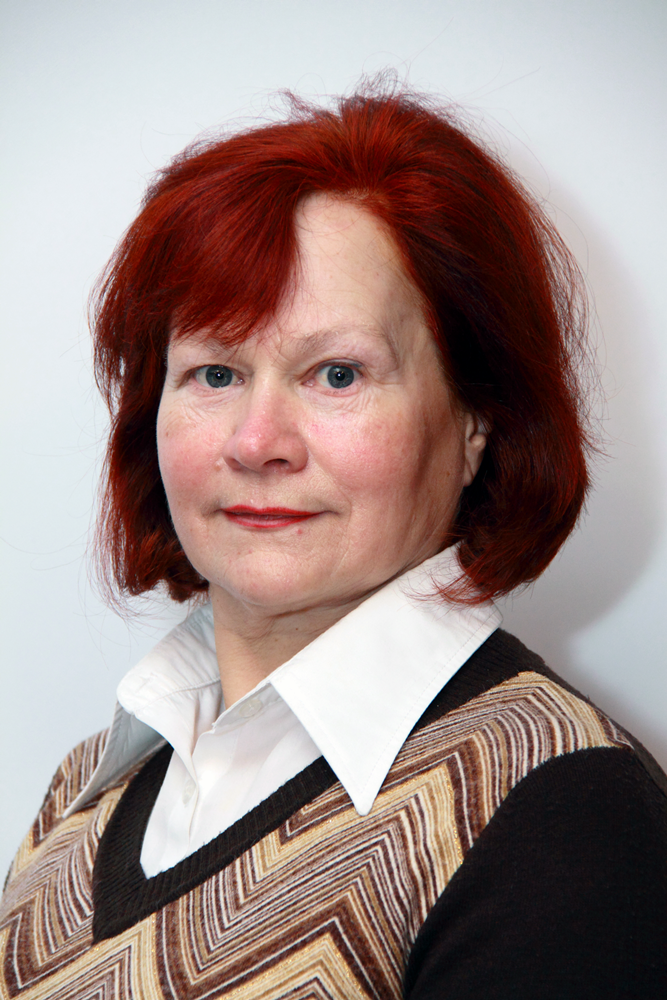 Тамара Георгиевна Акулова – учитель технологии и изобразительного искусства
Почетный педагог Сабской СОШ
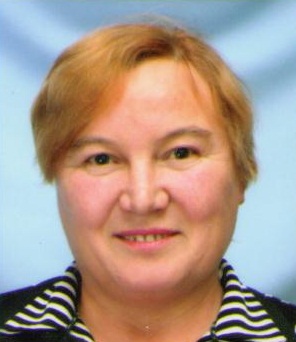 Любовь Михайловна Татаурова – воспитатель ГПД